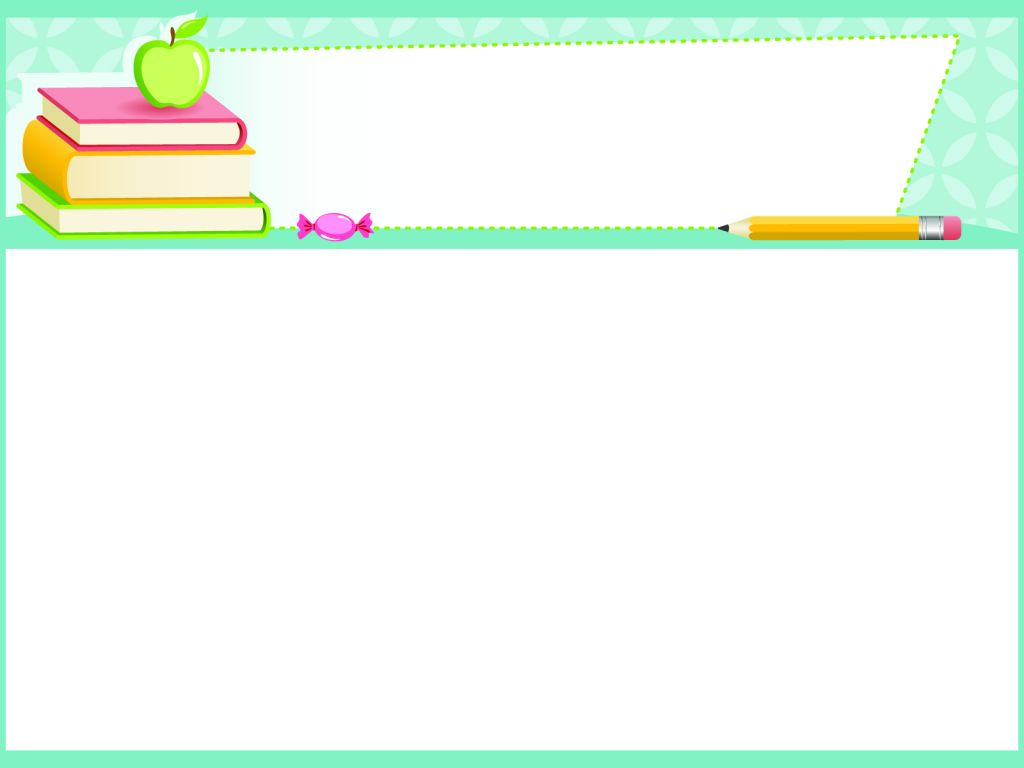 PHÒNG GIÁO DỤC VÀ ĐÀO TẠO…….
TRƯỜNG TIỂU HỌC
CHÀO MỪNG CÁC EM HỌC SINH ĐẾN VỚI  
MÔN: TIN HỌC LỚP 4
Giáo viên:
Năm học: 2023 - 2024
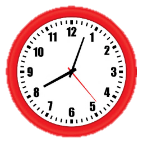 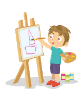 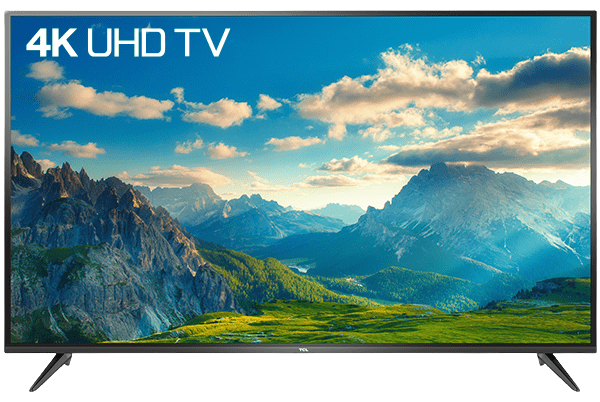 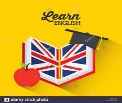 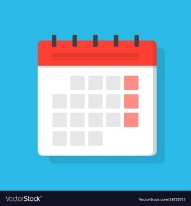 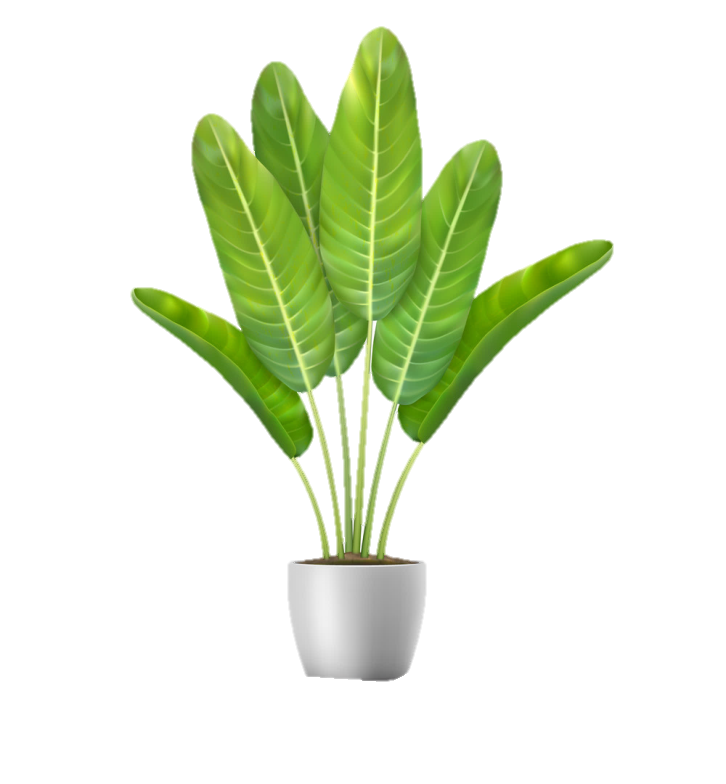 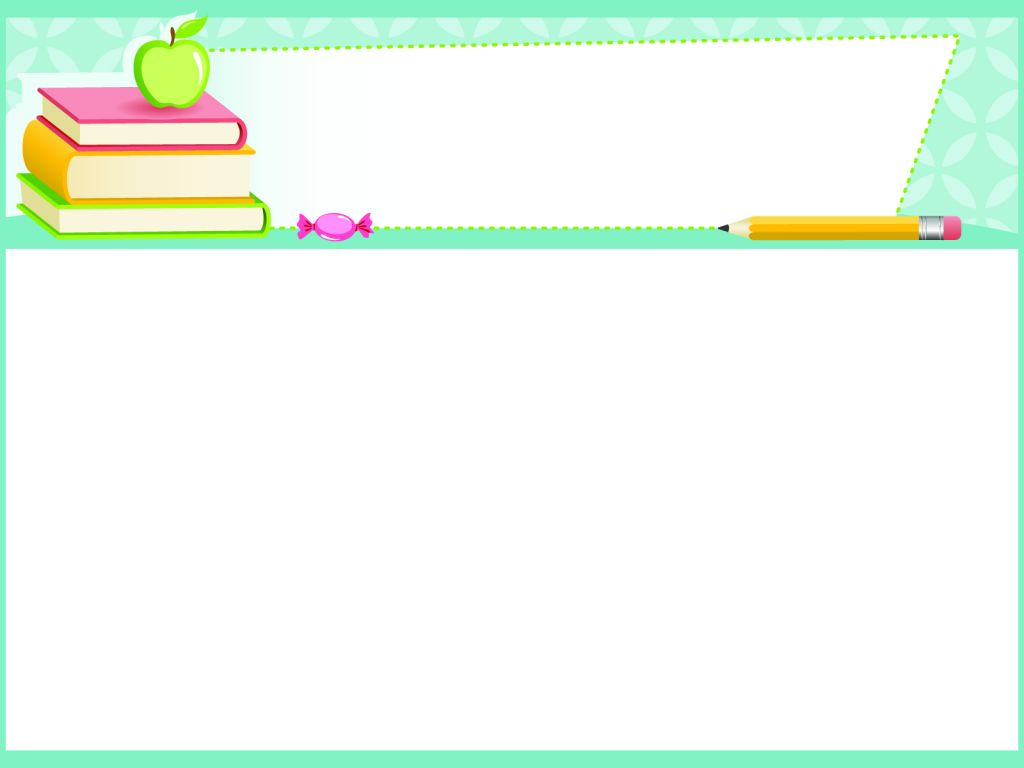 Thứ     ,  ngày    tháng    năm 2023
Tin học
CHỦ ĐỀ 1:
MÁY TÍNH VÀ EM
Bài 1: Phần cứng và phần mềm máy tính (tiết 2)
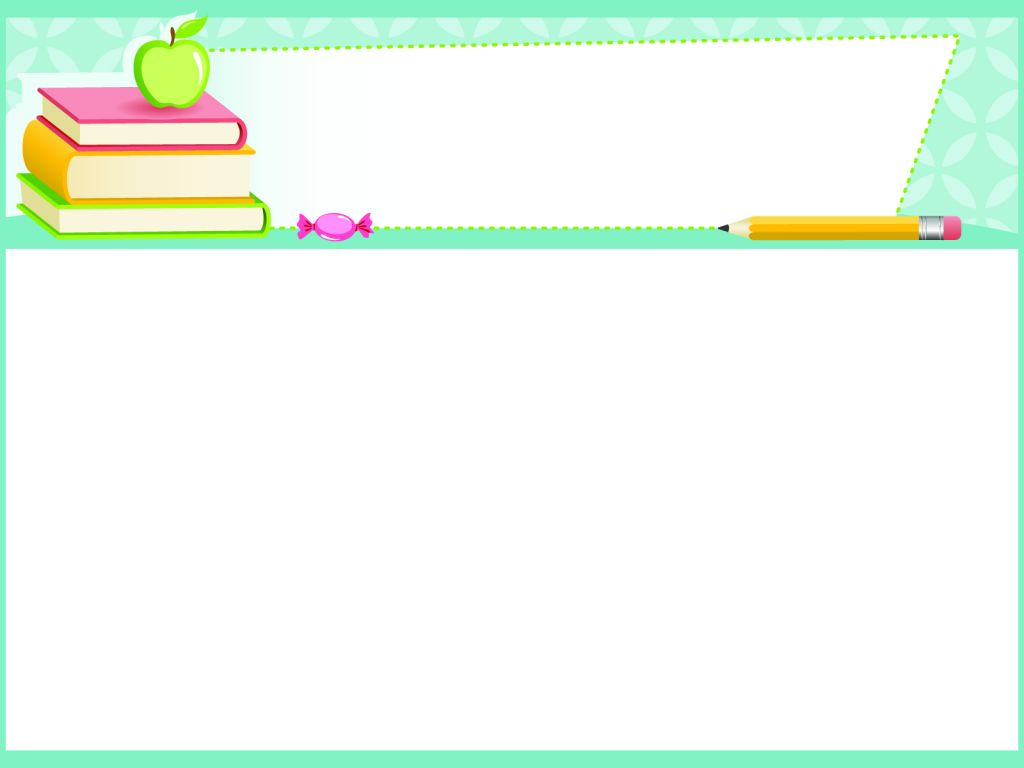 Thứ      , ngày         tháng      năm
Tin Học
Bài 1: Phần cứng và phần mềm của em (tiết 2)
Sau khi bài học này em sẽ:
- Kể được tên một số thiết bị phần cứng và phần mềm đã biết.
MỤC TIÊU
- Nêu được sơ lược về vai trò của phần cứng, phần mềm và mối quan hệ phụ thuộc lẫn nhau giữa chúng.
- Nêu được ví dụ cụ thể về một số thao tác không đúng sẽ gây ra lỗi cho phần cứng và phần mềm trong quá trình sử dụng máy tính.
KHỞI ĐỘNG
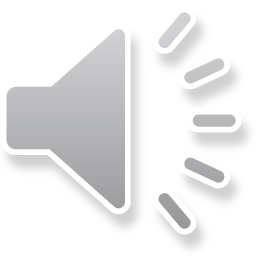 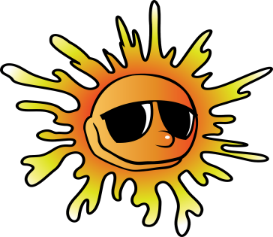 Giải cứu bãi biển
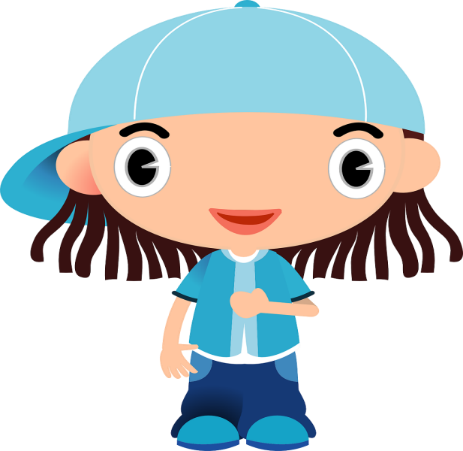 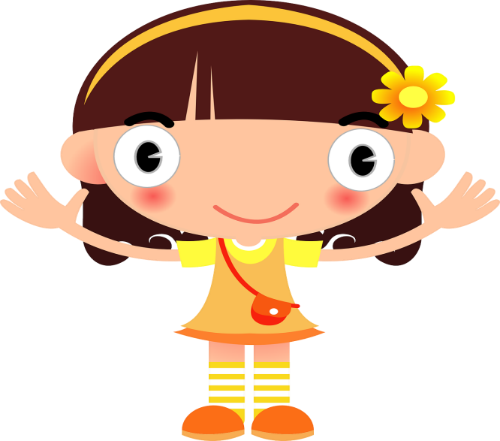 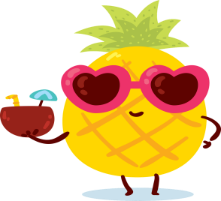 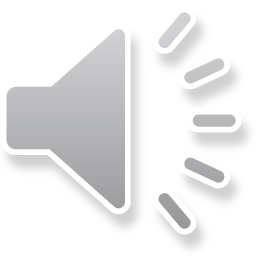 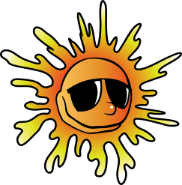 Bãi biển có nhiều rác quá!
Chúng ta cùng nhau dọn dẹp nào!
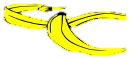 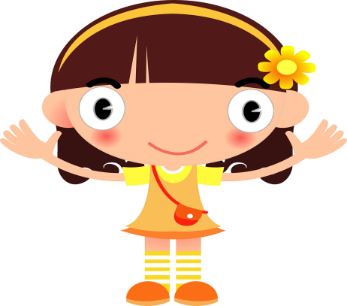 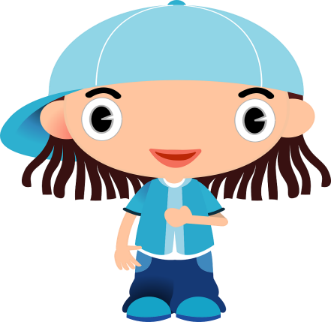 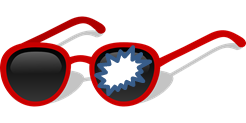 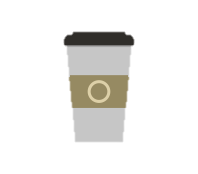 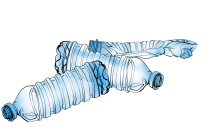 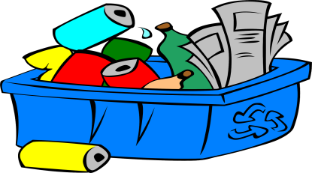 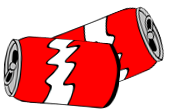 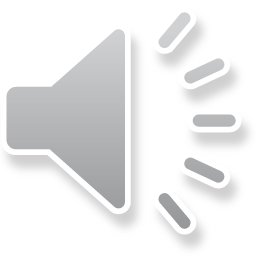 Phần mềm được lưu trữ ở đâu?
A. Phần mềm   B. Bàn phím   C. Phần cứng 	 D. Chuột
Đáp án: C
THỜI GIAN
0 : 03
0 : 02
0 : 01
0 : 00
HẾT GIỜ
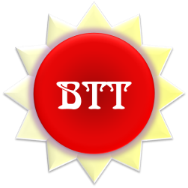 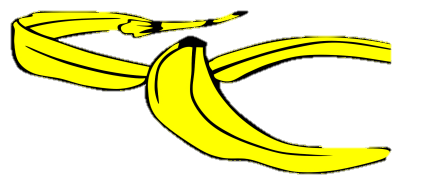 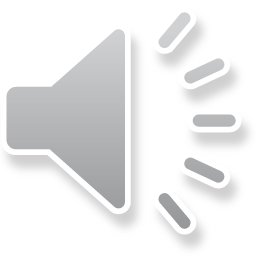 Máy tính cần có gì để hoạt động?
A. Phần mềm         B. Phần cứng          
    C. Lập trình 	     D. Cả phần cứng và phần mềm
D
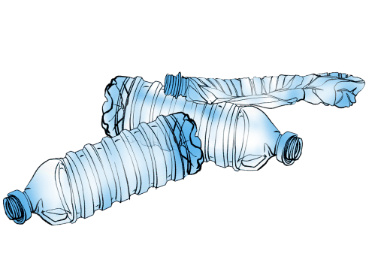 THỜI GIAN
0 : 03
0 : 02
0 : 01
0 : 00
HẾT GIỜ
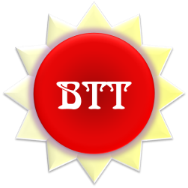 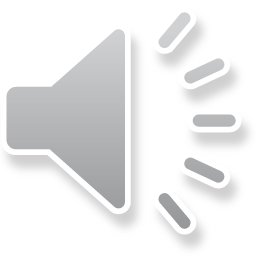 Đâu là phần cứng?
Thân máy, bàn phím, chuột, màn hình           
Trò chơi           
Microsoft Word 	       
PowerPoint
Đáp án: A
THỜI GIAN
0 : 03
0 : 02
0 : 01
0 : 00
HẾT GIỜ
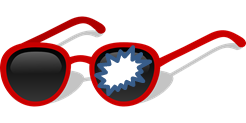 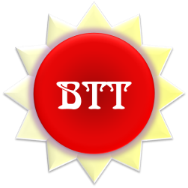 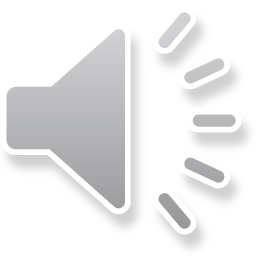 Yeah!!!
Bãi biển đẹp quá!
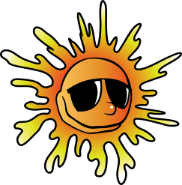 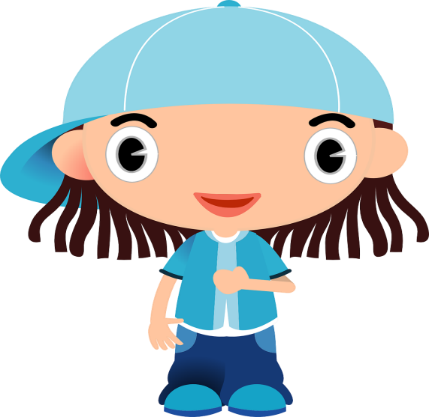 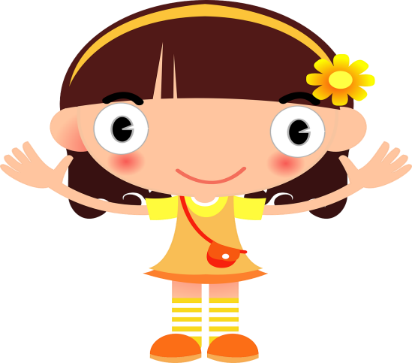 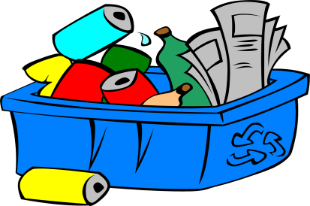 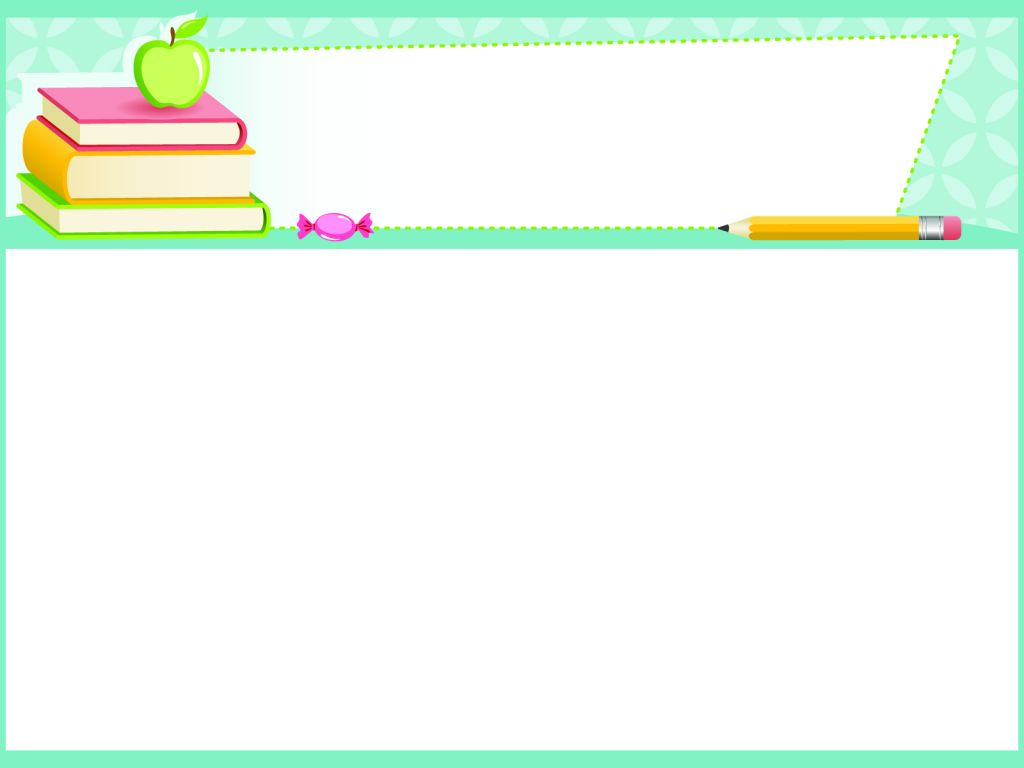 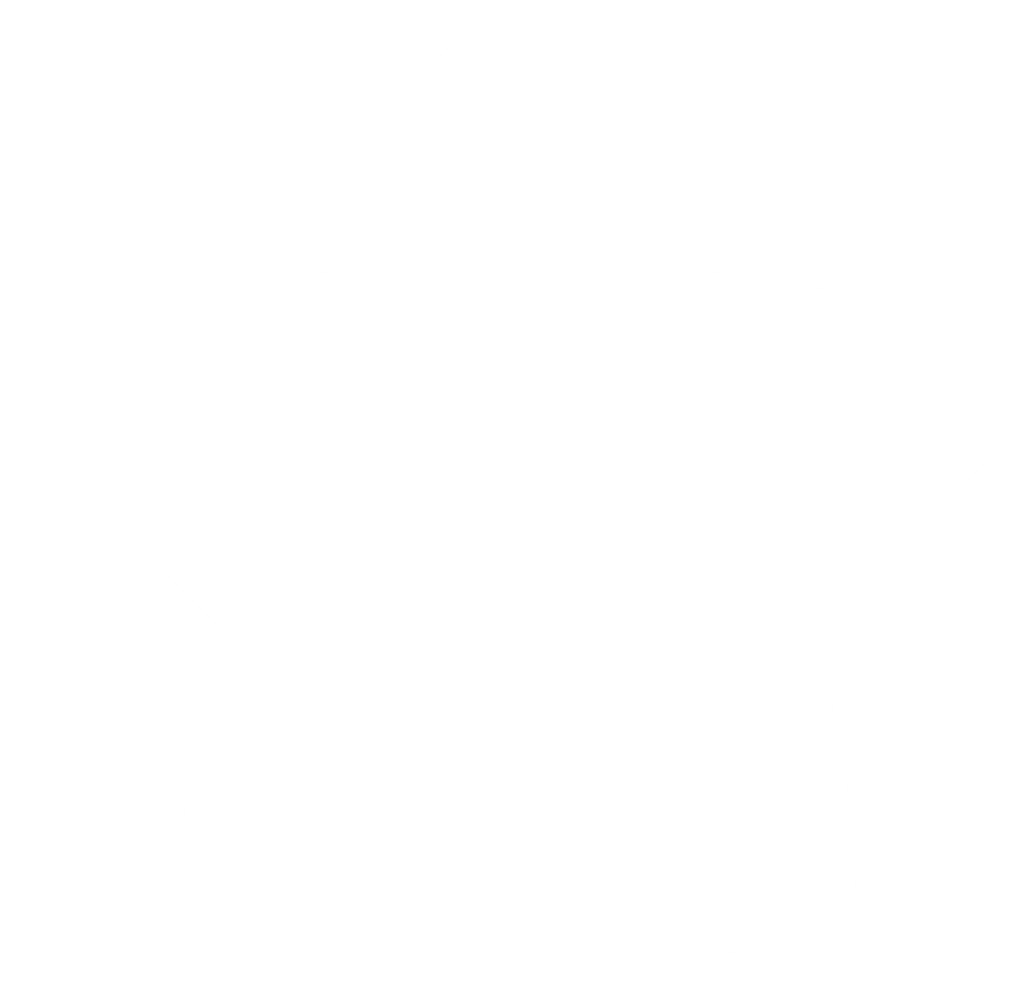 Thứ      , ngày       tháng       năm
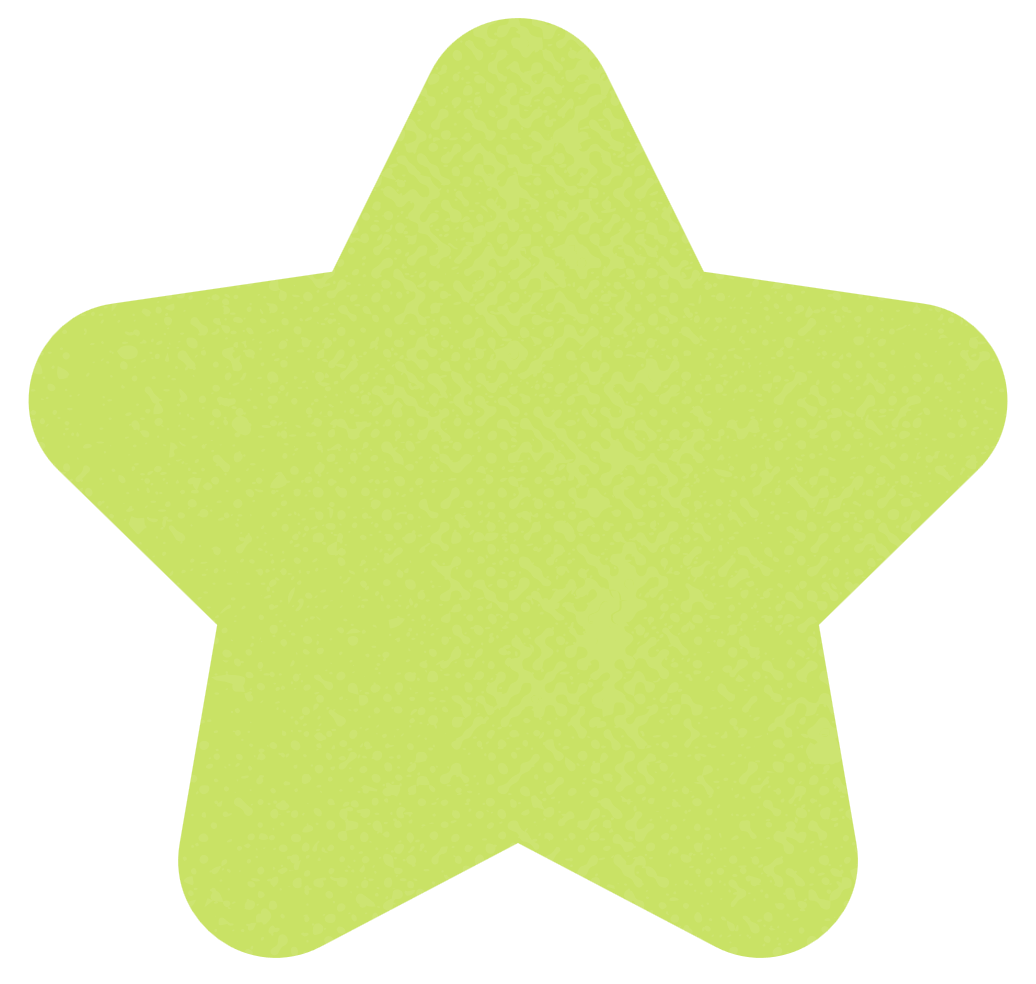 Tin học
3
Bài 1: Phần cứng và phần mềm của em (tiết 2)
An toàn cho máy tính
HOẠT ĐỘNG
3. Sử dụng máy tính đúng cách
1. Chuyện gì xảy ra với máy tính của Minh và máy tính  của An?
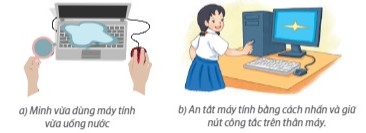 Hình 2: Hành động gây mất an toàn cho máy tính
a) Máy tính bị ướt bàn phím, có thể không hoạt động được.
b) Máy tính bị tắt đột ngột, gây ra lỗi phần cứng hoặc phần mềm.
2. Em hãy nhắc lại những điều đã học ở lớp 3 về việc nên và không nên làm khi sử dụng máy tính để đảm bảo an toàn về điện
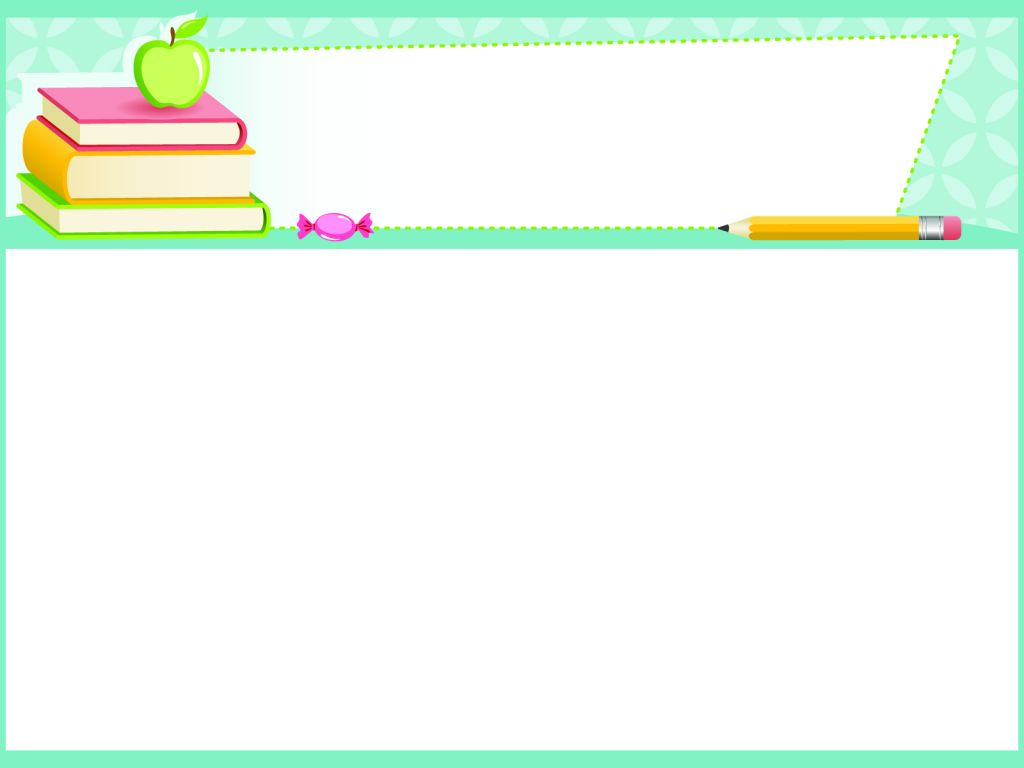 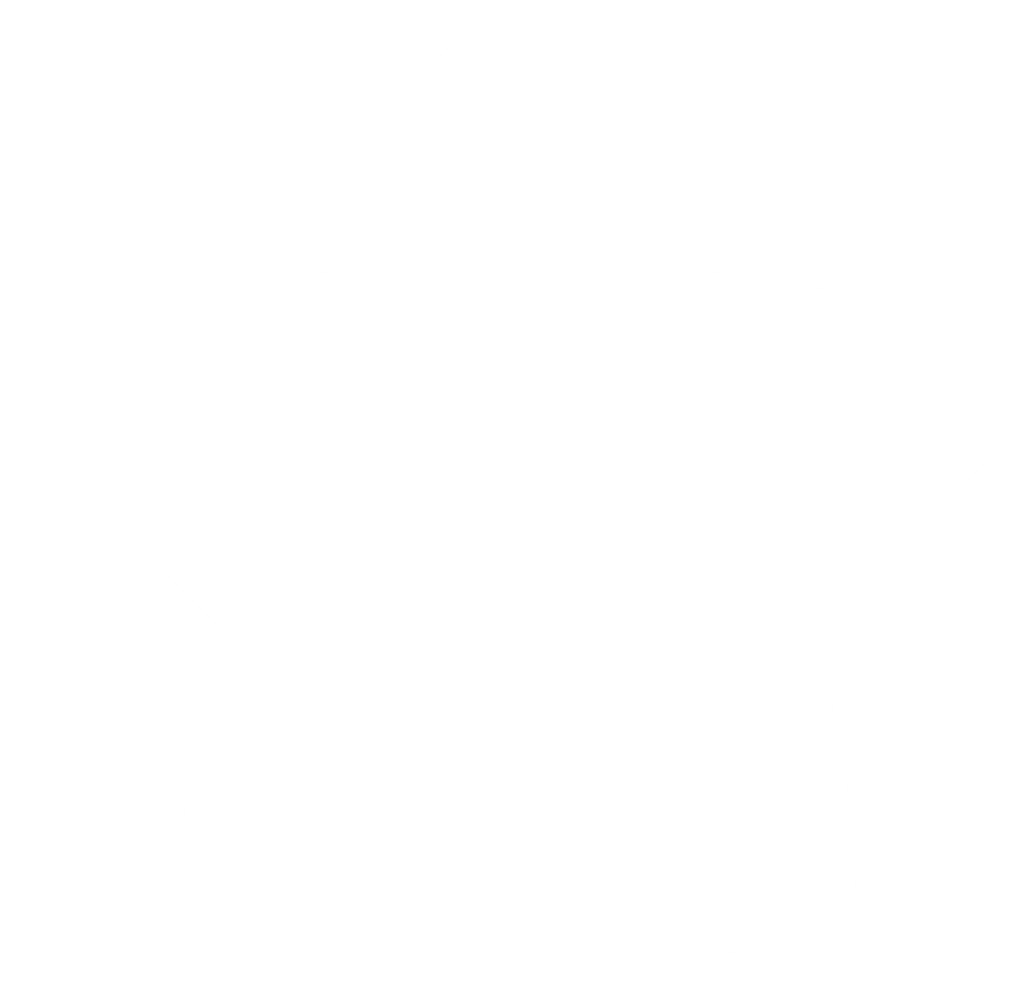 Thứ      , ngày       tháng       năm
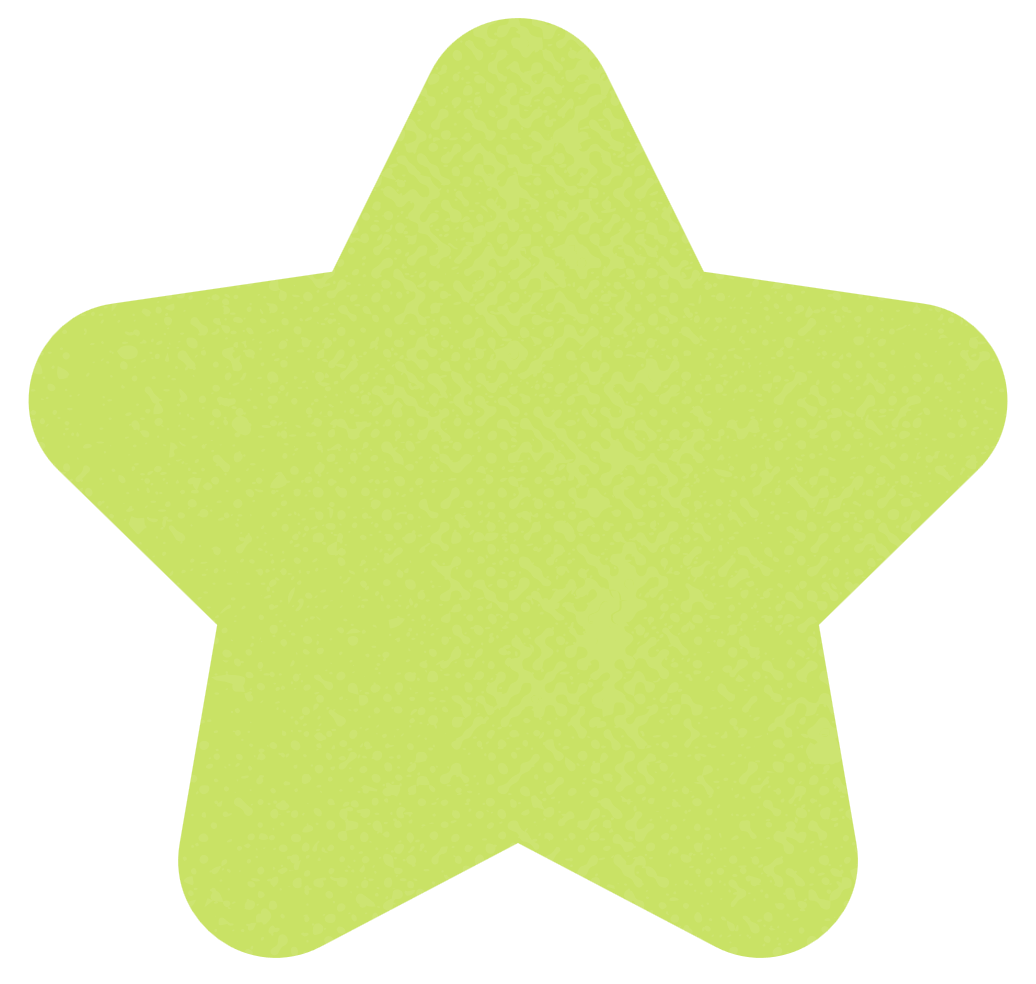 Tin học
3
Bài 1: Phần cứng và phần mềm của em (tiết 2)
An toàn cho máy tính
HOẠT ĐỘNG
3. Sử dụng máy tính đúng cách
2. Em hãy nhắc lại những điều đã học ở lớp 3 về việc nên và không nên làm khi sử dụng máy tính để đảm bảo an toàn về điện
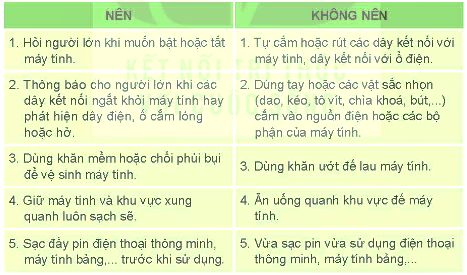 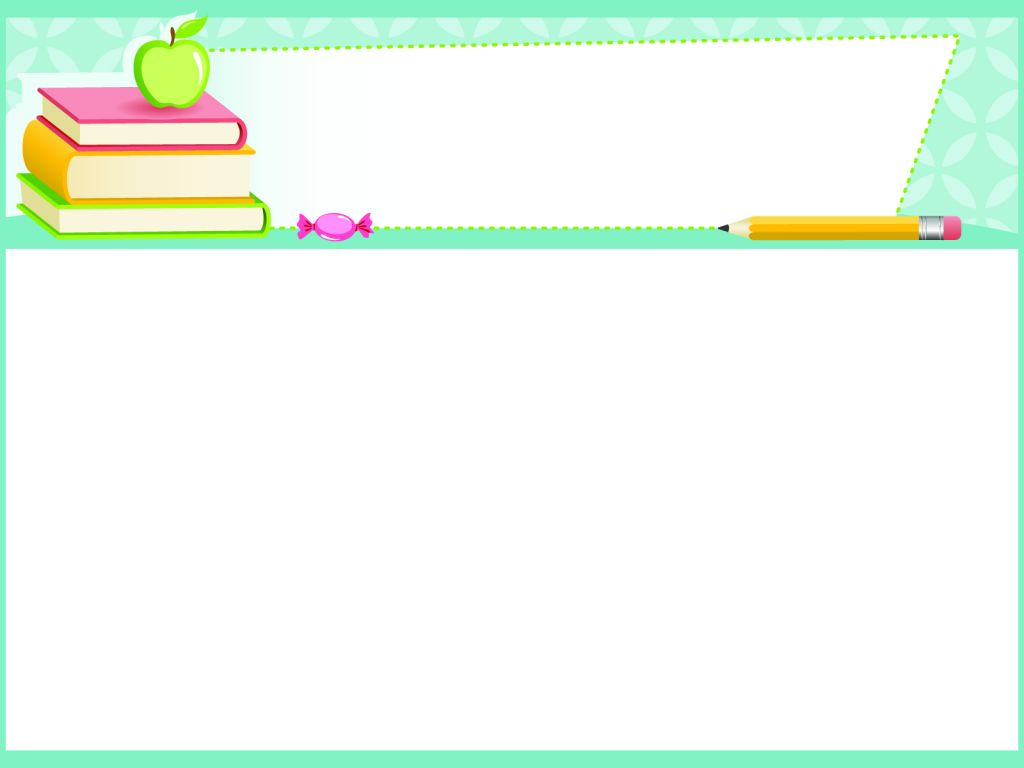 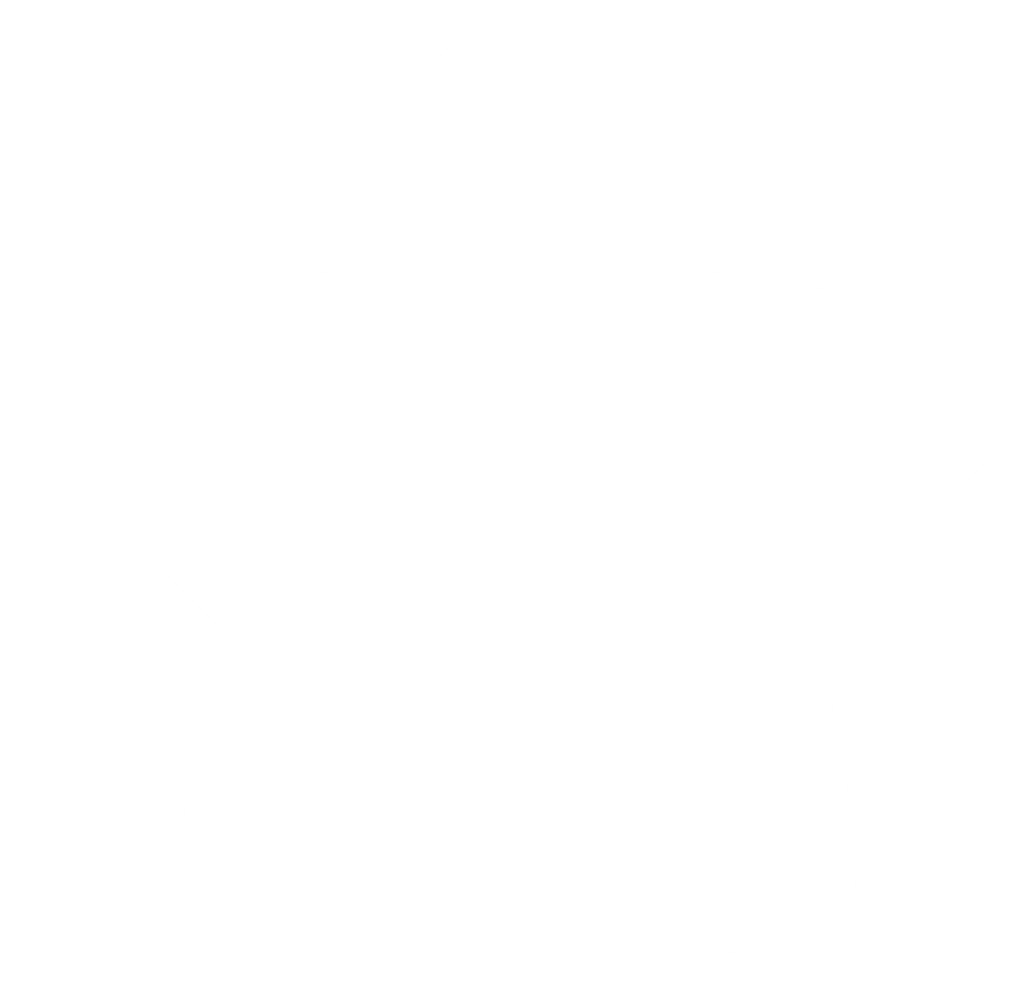 Thứ      , ngày       tháng       năm
Việc sử dụng máy tính không đúng cách có thể gây ra lỗi , ảnh hưởng đến hoạt động bình thường của nó.
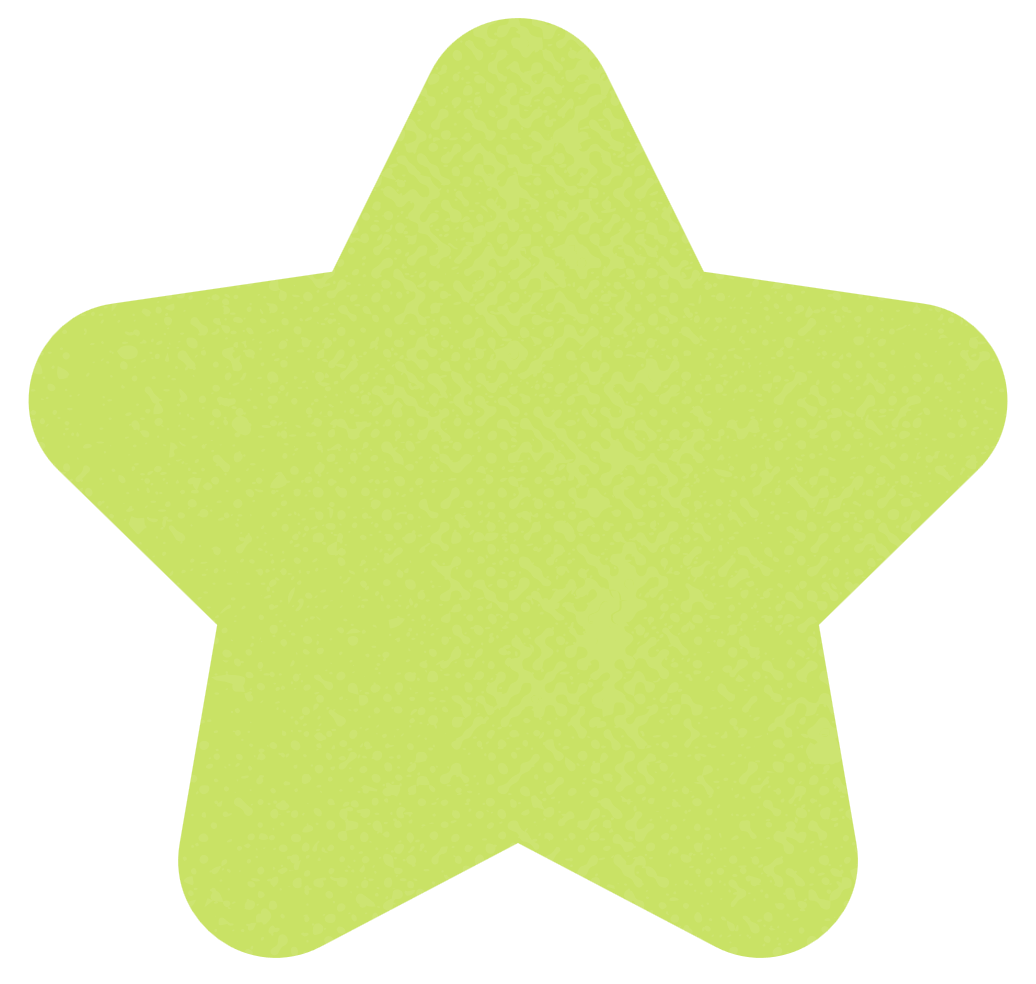 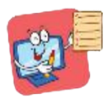 Tin học
3
Bài 1: Phần cứng và phần mềm của em (tiết 2)
An toàn cho máy tính
HOẠT ĐỘNG
3. Sử dụng máy tính đúng cách
Sau đây là một số quy tắc khi sử dụng máy tính để đảm bảo an toàn:
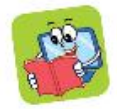 - Máy tính là thiết bị điện tử nên cần thao tác cẩn thận, nhẹ tay và thực hiện quy tắc an toàn về điện như em đã học ở lớp 3.
- Máy tính là thiết bị lưu trữ thông tin. Cần phải tắt máy tính đúng cách để không gây ra hỏng cho phần cứng và phần mềm.
- Không sử dụng tùy tiện Internet hoặc phần mềm chưa được phép để tránh nguy cơ bị nhiễm virus vào máy tính.
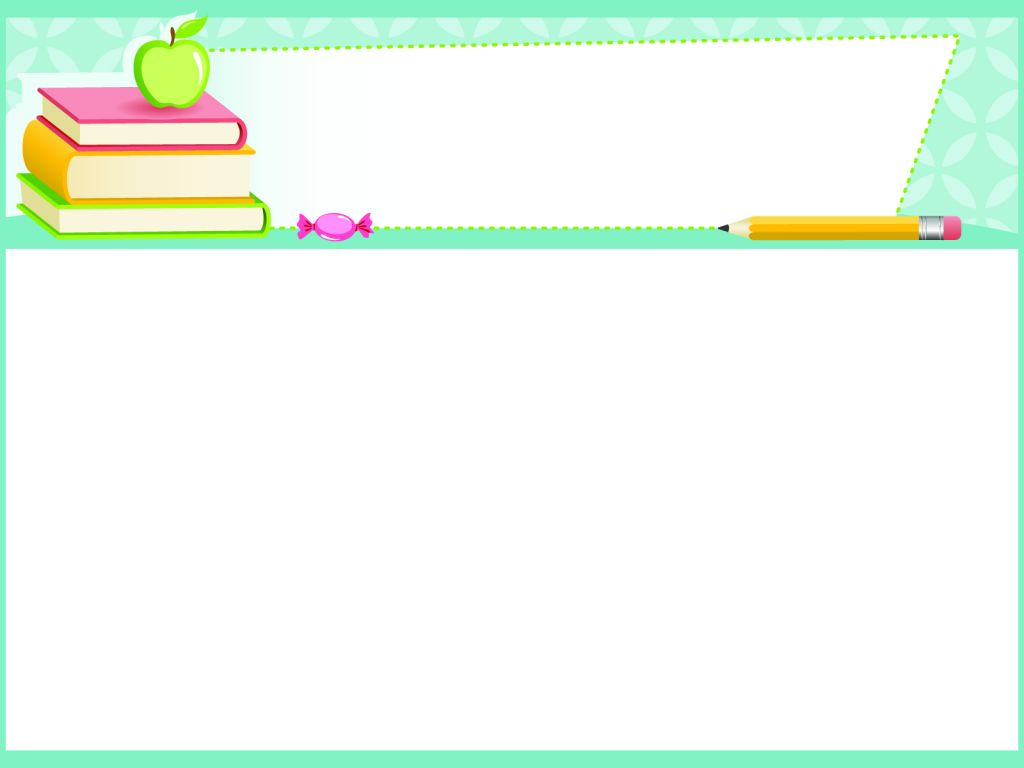 Thứ      , ngày       tháng       năm
Tin học
Bài 1: Phần cứng và phần mềm của em (tiết 2)
Chọn hành động sử dụng máy tính đúng cách:
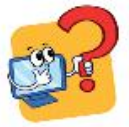 A. Sử dụng dao để cạo những sạch những vết bẩn trên màn hình máy tính .
B. Nháy chuột vào nút Start,chọn nút Power rồi chọn lệnh Shut Down 
để tắt máy.
C. Sử dụng khăn ướt để vệ sinh máy.
D. Cài đặt và sử dụng bất kì trò chơi nào mà mình thích lên máy tính..
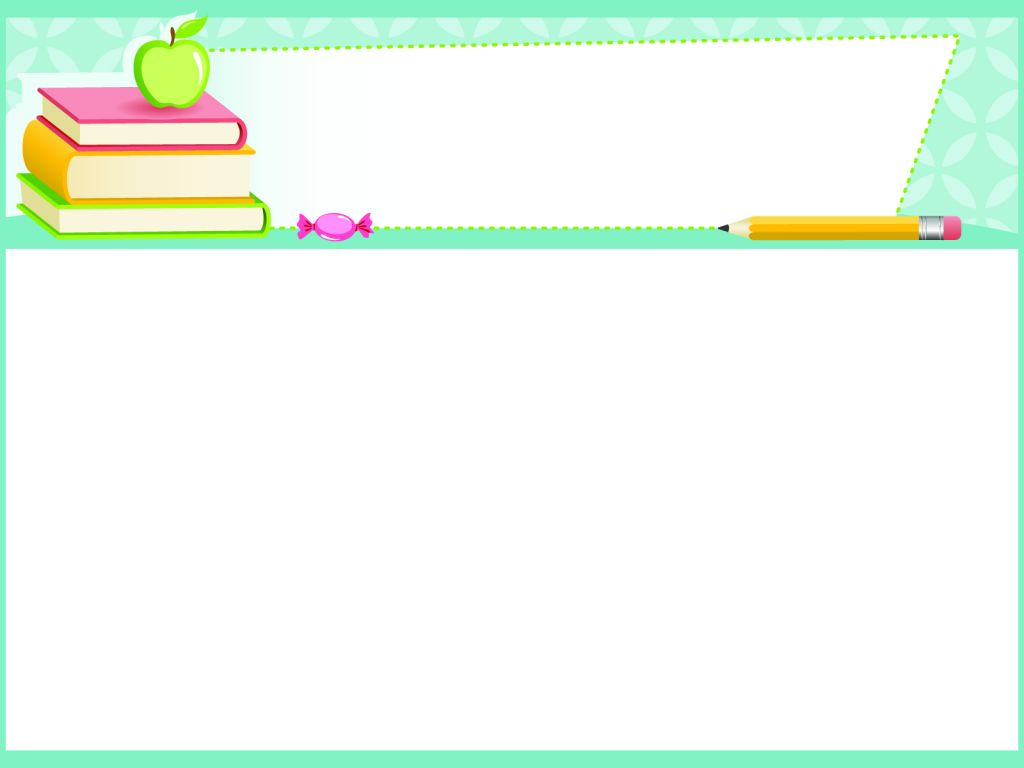 Thứ      , ngày       tháng       năm
LUYỆN TẬP
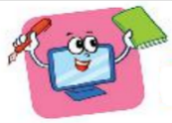 Tin học
Bài 1: Phần cứng và phần mềm của em (tiết 2)
1. Em hãy chỉ ra đâu là phần cứng, đâu là phần mềm trong các phương án sau:
A. Màn hình máy tính xách tay
A. Phần cứng
B. Phần cứng
C. Phần cứng
D. Phần mềm
B. Ổ đĩa cứng nằm trong thân máy
C. Máy in
D. Ứng dụng luyện gõ bàn phím
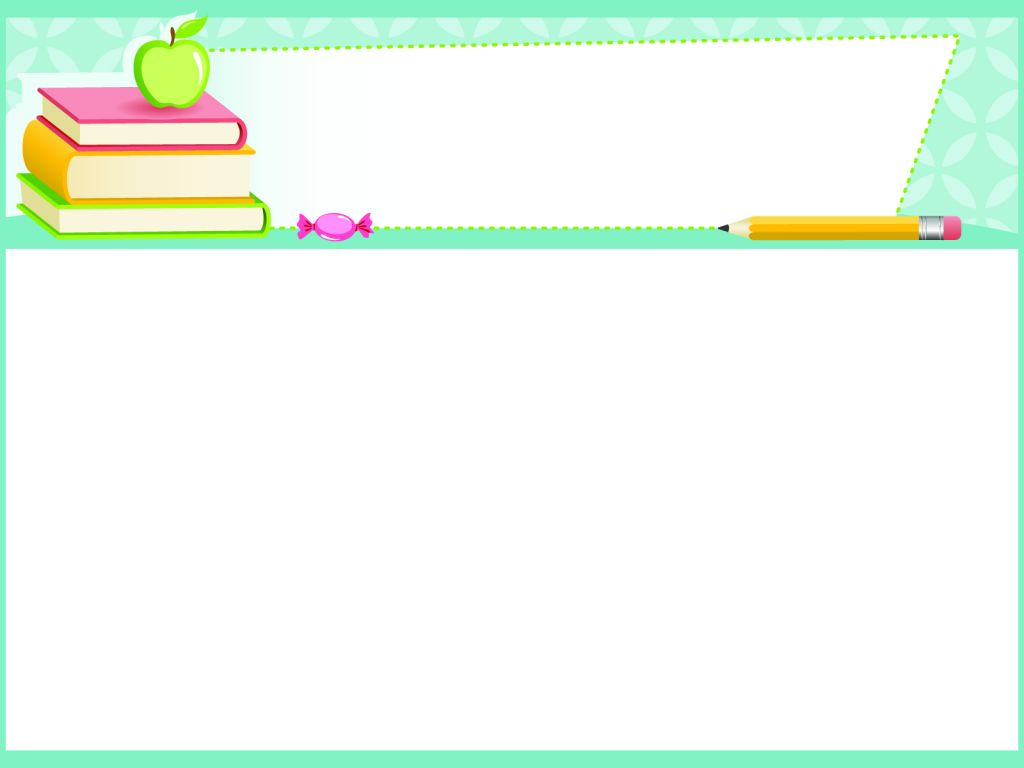 Thứ      , ngày       tháng       năm
LUYỆN TẬP
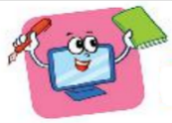 Tin học
Bài 1: Phần cứng và phần mềm của em (tiết 2)
2. Việc nào sau đây là sử dụng máy tính đúng cách:
A.    Đặt máy tính ở nơi thoáng mát, khô ráo, sạch sẽ..
B.      Để cặp sách hoặc các đồ vật khác lên trên bàn phím.
C.       Sử dụng bút bi để viết lên bề mặt màn hình điện thoại thông minh.
D.       Truy cập tùy tiện vào bất kì trang thông tin nào trên Internet.
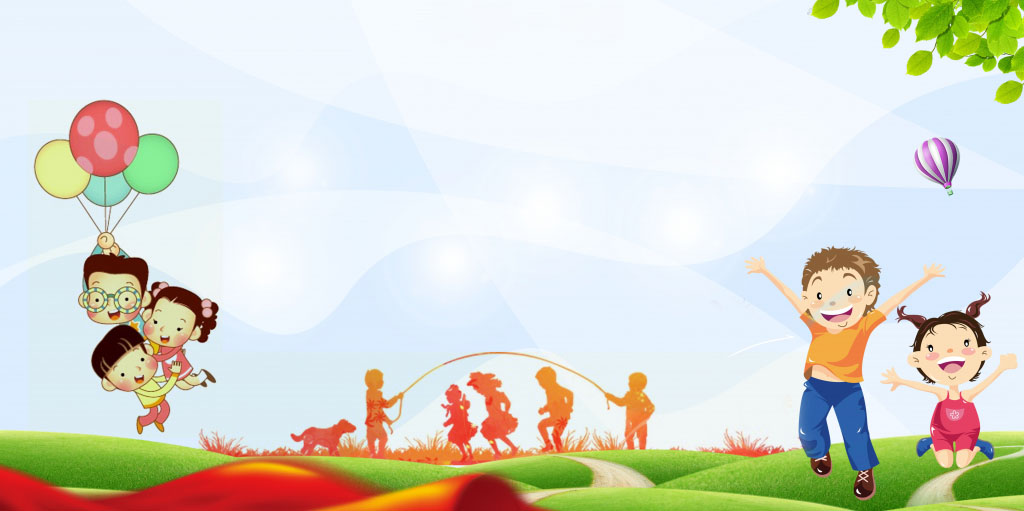 Trò chơi: Bí Mật trong quả bóng
1
2
3
4
Chọn bóng
18
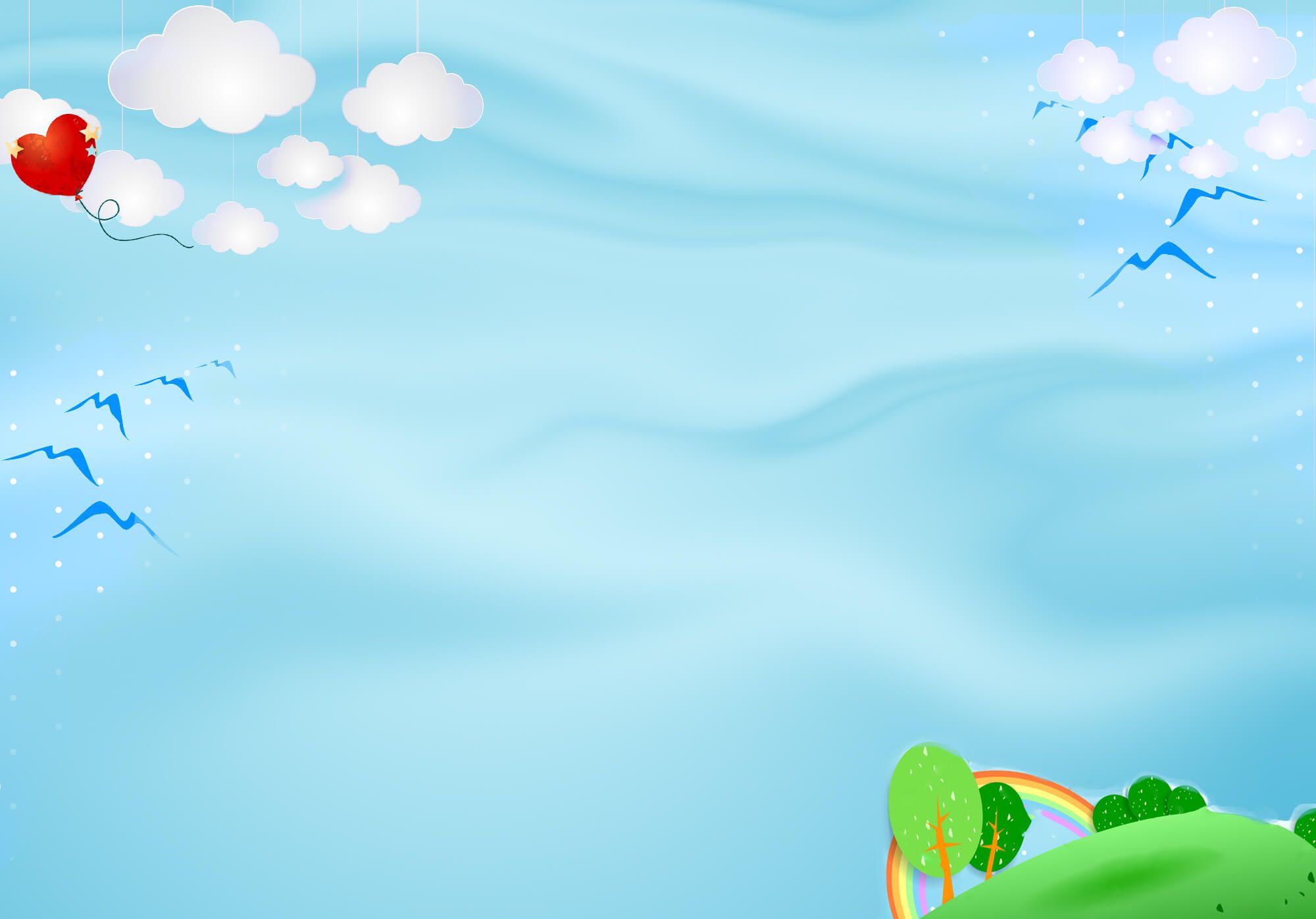 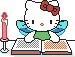 Hãy chọn câu trả lời đúng
Sử dụng máy tính như thế nào để đảm bảo an toàn?
A. Tắt máy tính đúng cách để không gây ra hỏng cho 
       phần cứng và phần mềm
B.  Nhấn, giữ công tắc làm tắt máy tính đột ngột
C. Sử dụng tùy tiện Internet hoặc phần mềm chưa được phép
4
3
2
5
0
1
19
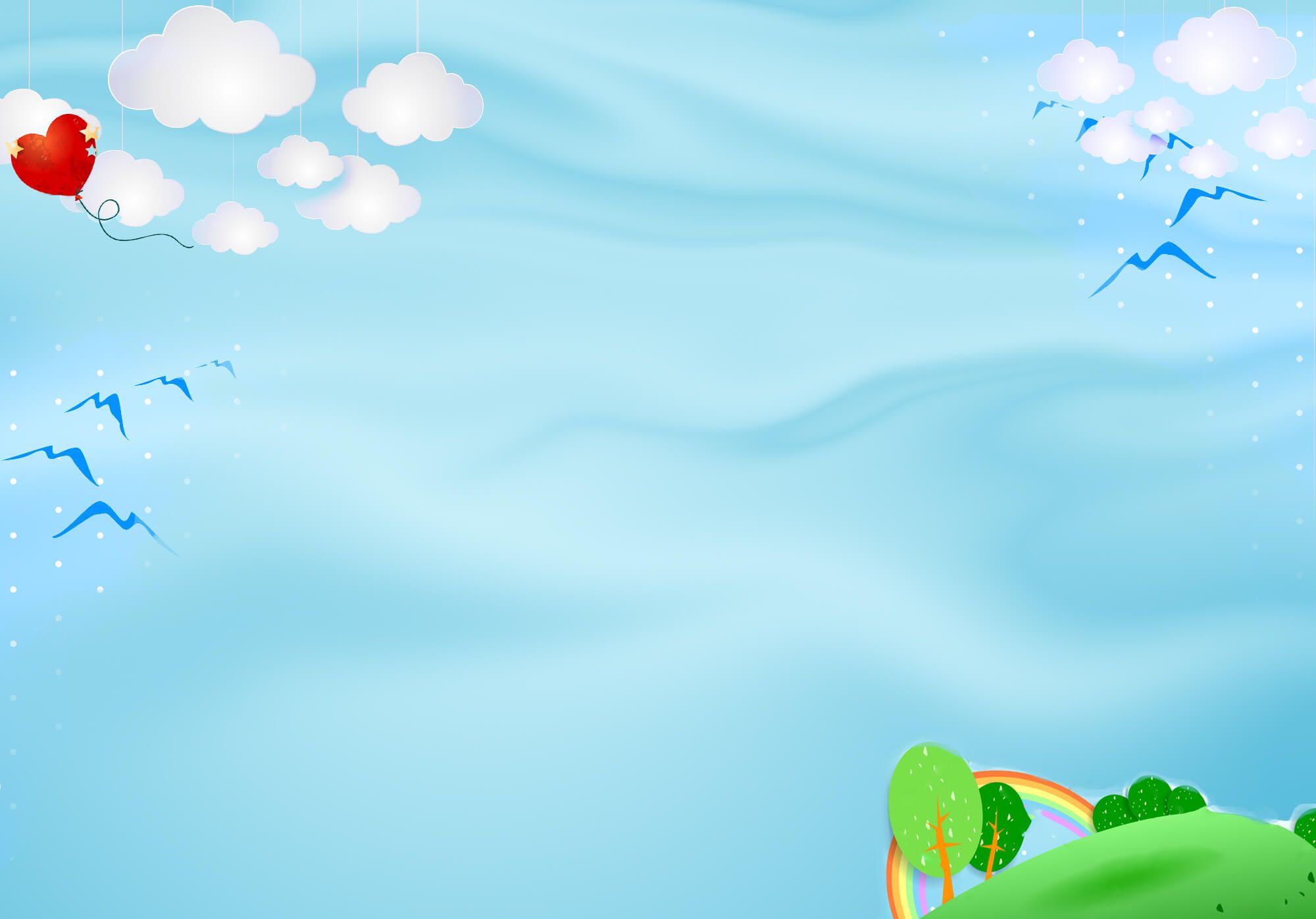 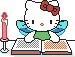 Hãy chọn câu trả lời đúng
Chọn hành động sử dụng máy tính đúng cách?
A. Cài đặt và sử dụng bất kì trò chơi nào mà mình thích lên máy tính
B. Sử dụng dao để cạo những sạch những vết bẩn trên màn hình máy tính
C. Nháy chuột vào nút Start,chọn nút Power rồi chọn lệnh ShutDown để tắt máy.
4
3
2
5
0
1
20
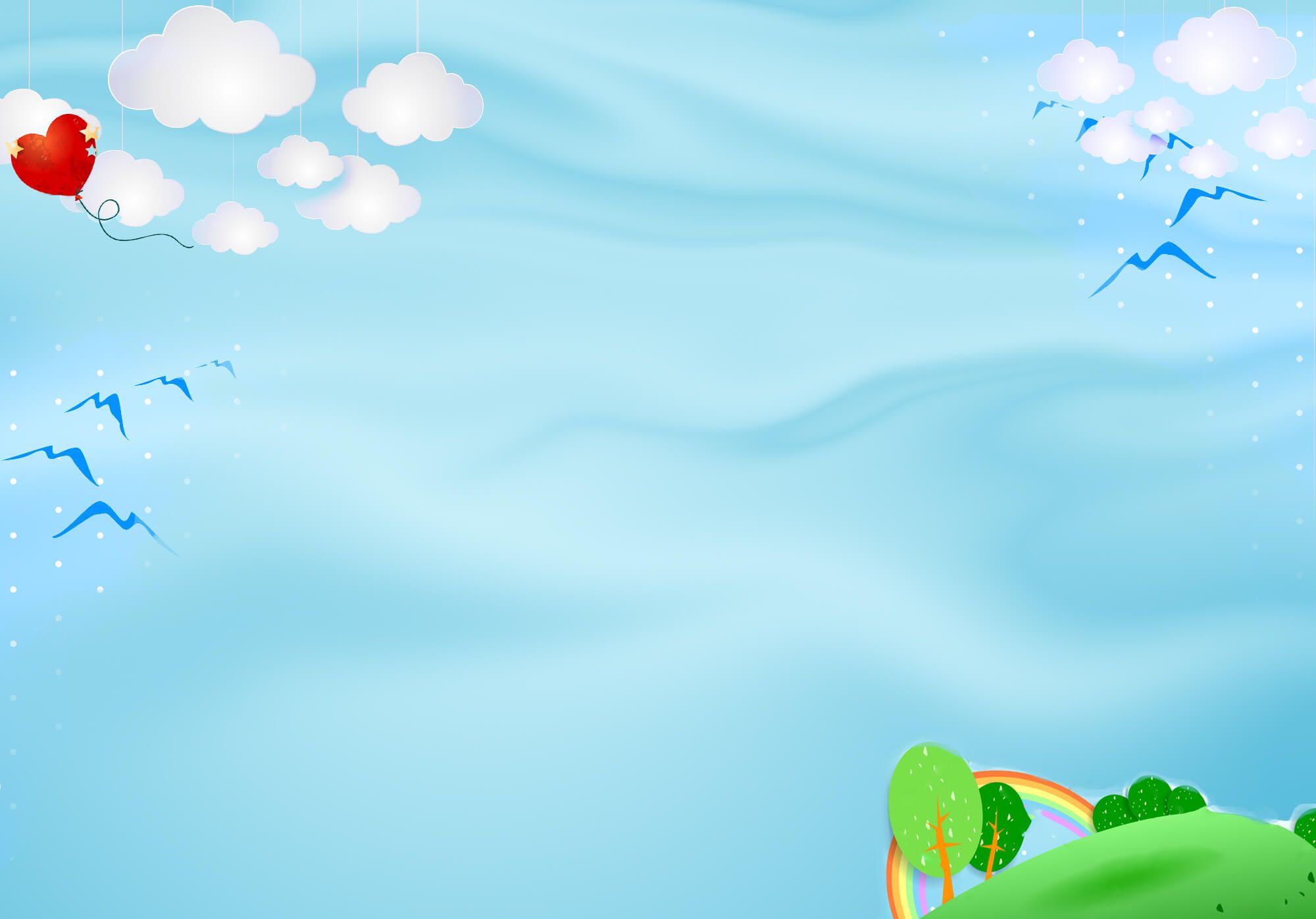 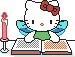 Hãy chọn câu trả lời đúng
Phát biểu nào sau đây là đúng ?
A. Phần mềm có thể tự làm mọi việc, không cần đến phần cứng
B. Cả phần cứng và phần mềm đều cần thiết để máy tính hoạt động
C. Phần cứng có thể làm việc độc lập, không cần đến phần mềm
4
3
2
5
0
1
21
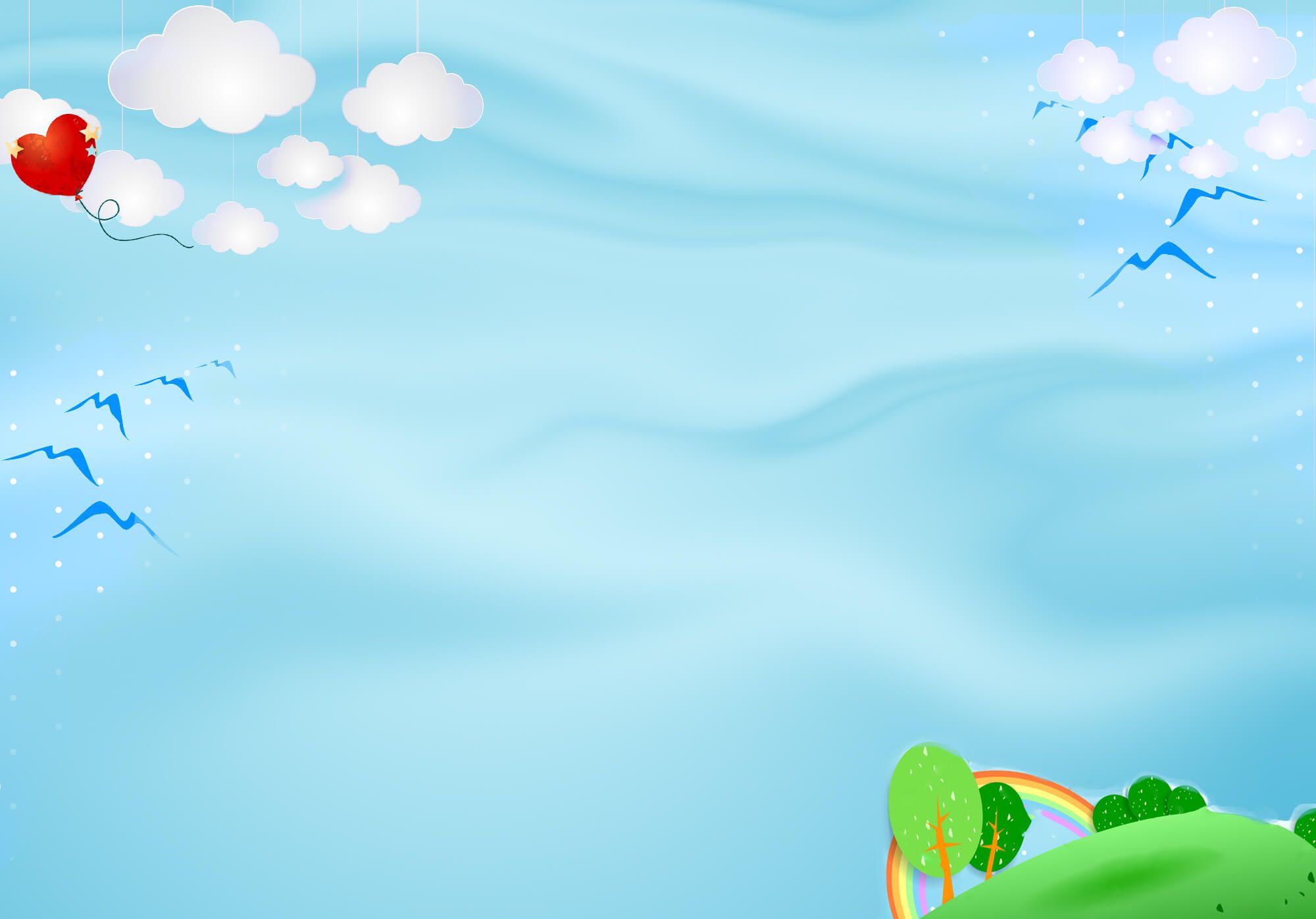 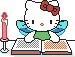 Hãy chọn câu trả lời đúng
Trong các câu sau, phần mềm là đáp án nào?
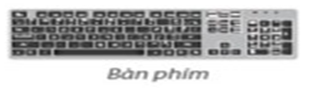 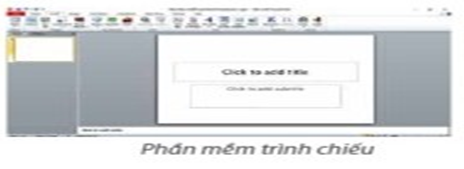 B.
A.
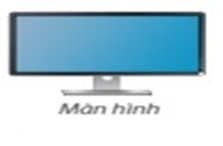 C.
4
3
2
5
0
1
22
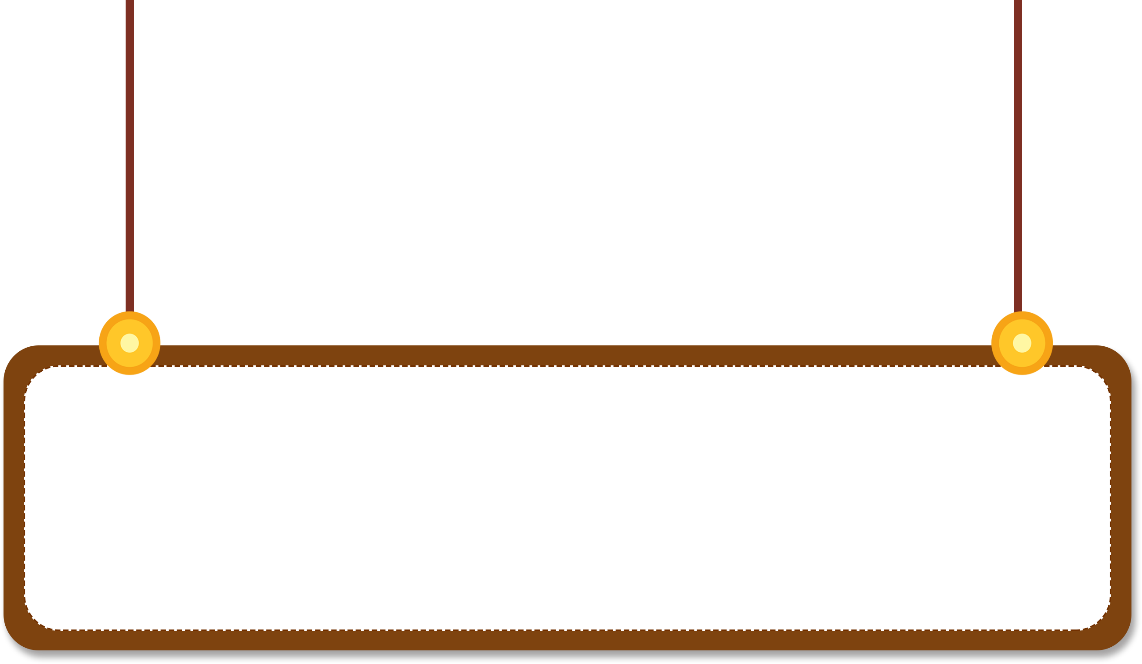 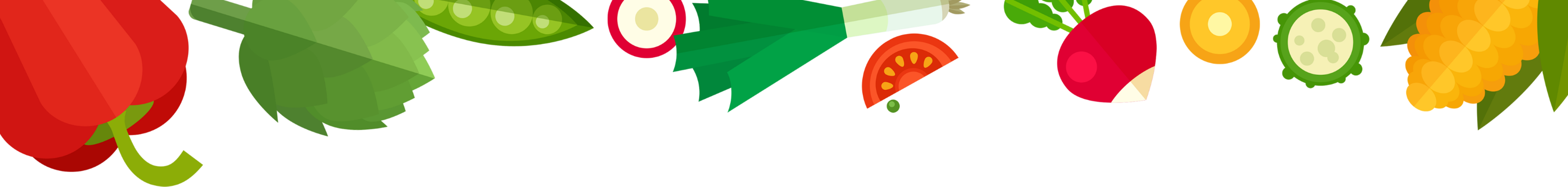 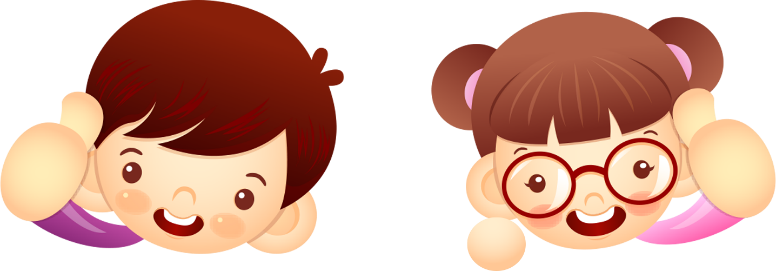 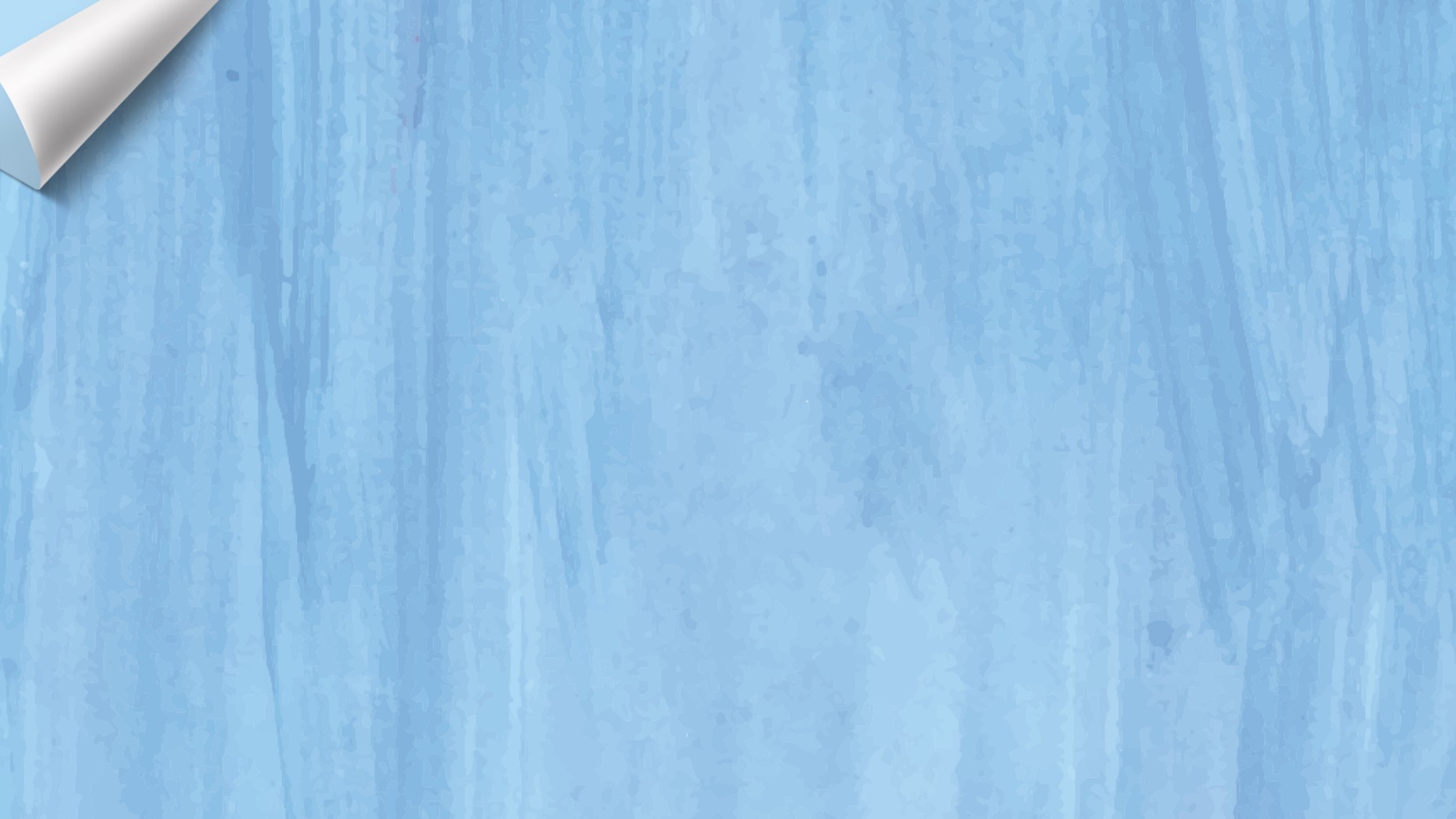 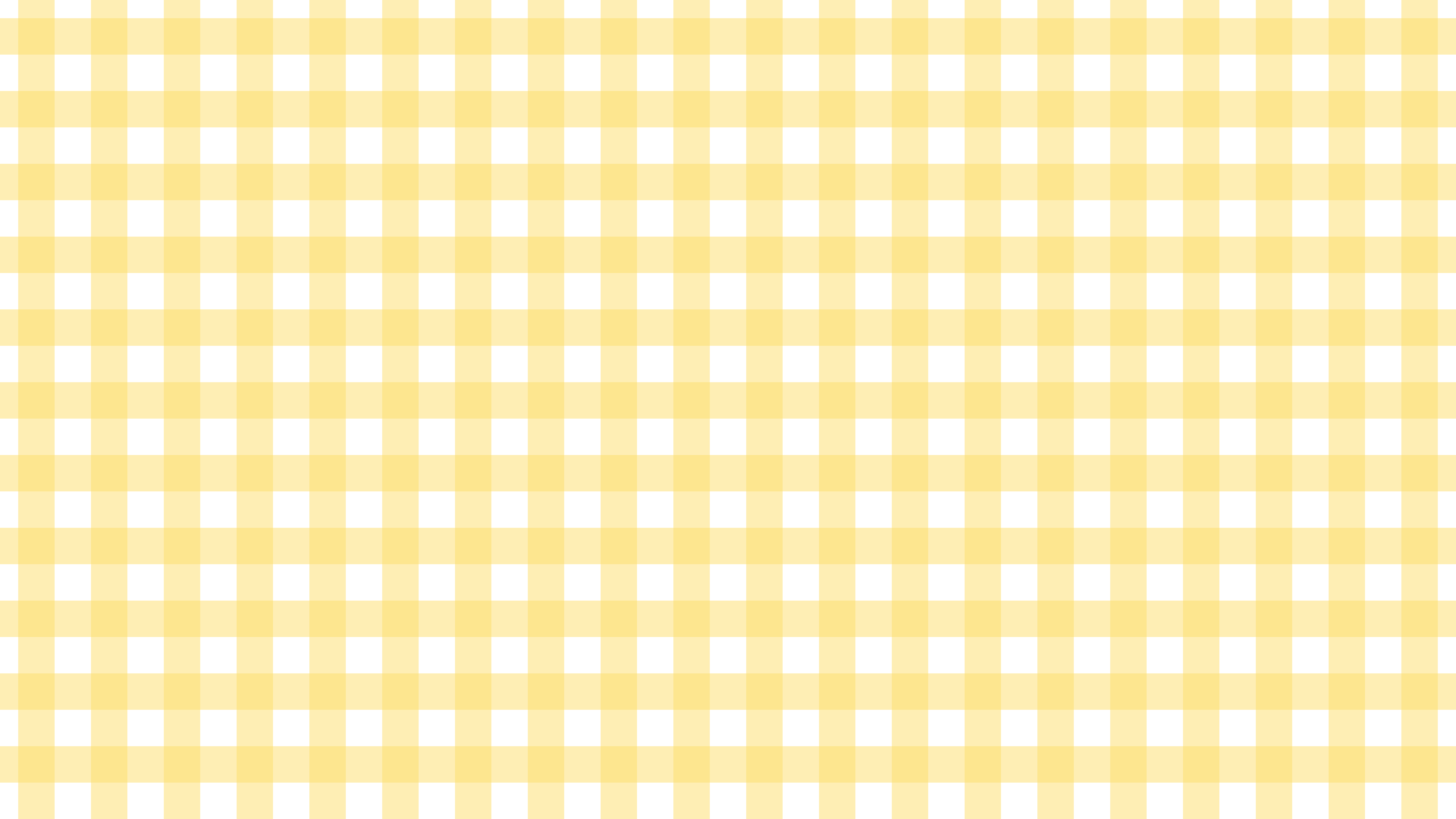 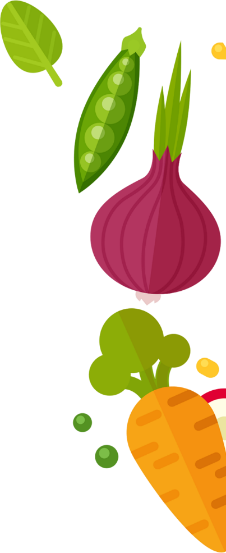 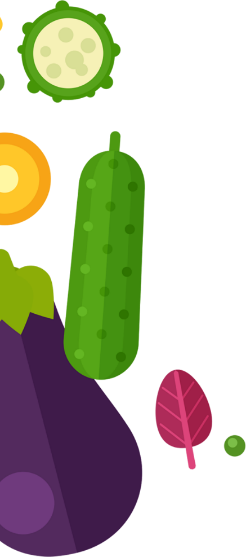 Chúc mừng các em!
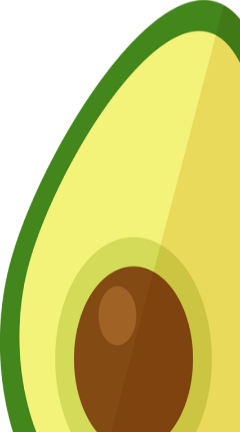 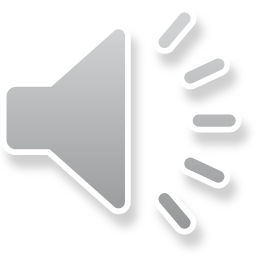 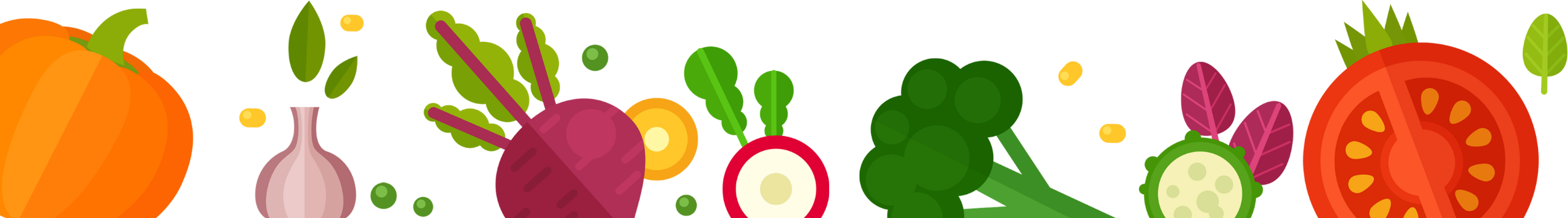 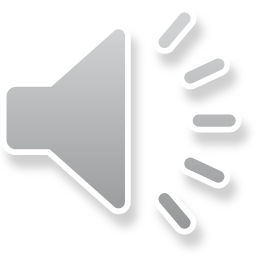 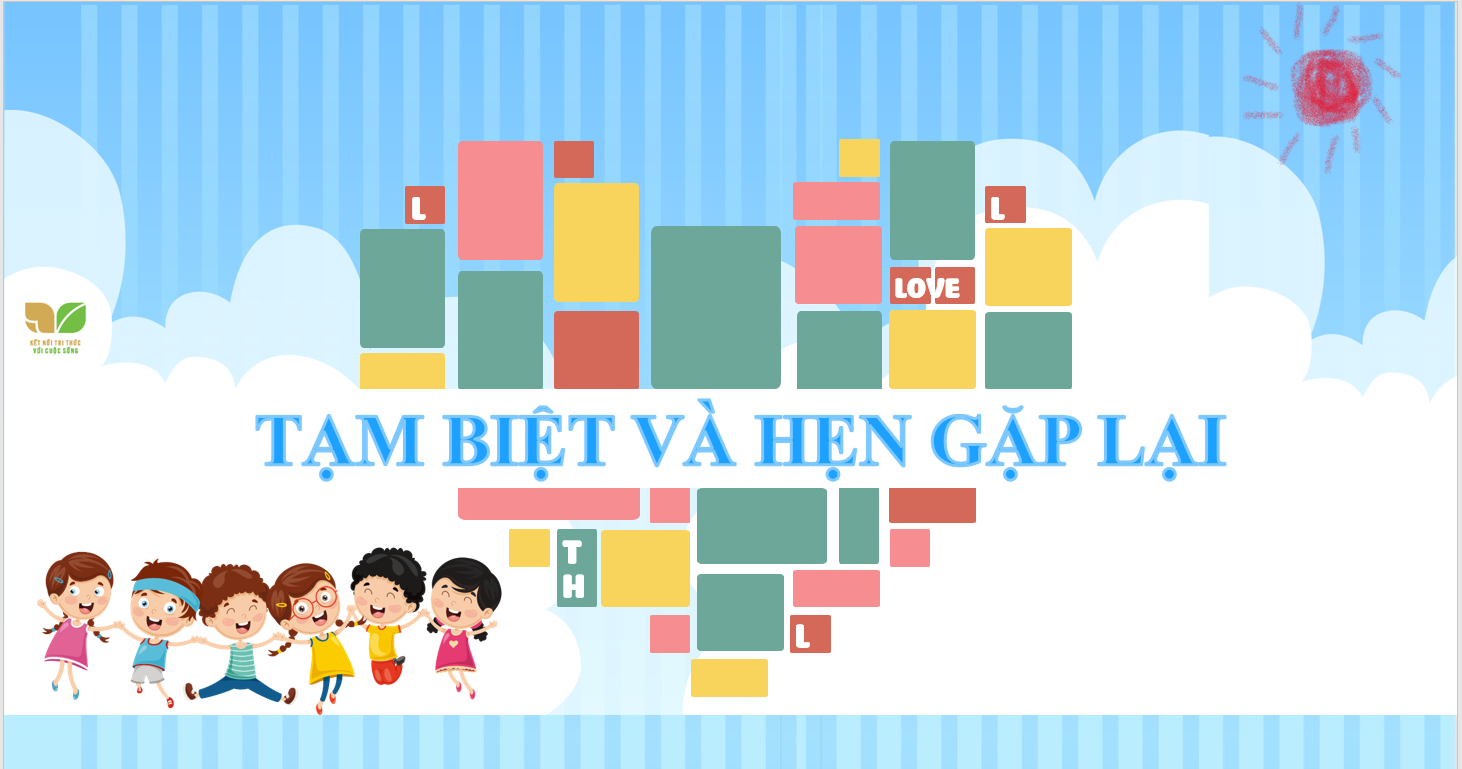